Муниципальное бюджетное дошкольное образовательное учреждение
Детский сад №3
Сельского поселения «Село Богородское»
Ульчского муниципального района Хабаровского края
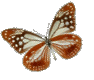 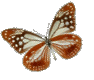 Семинар-практикум для педагогов«Играем в подвижные игры»
Подготовила: старший воспитатель Крыксина С.В.
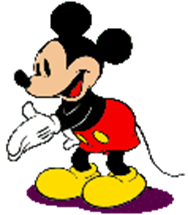 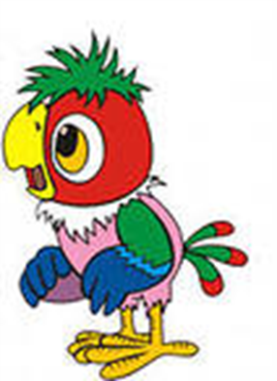 Цель: совершенствование работы в ДОУ по физическому развитию, расширение компетентности педагогов по организации двигательной активности детей средствами подвижных игр.
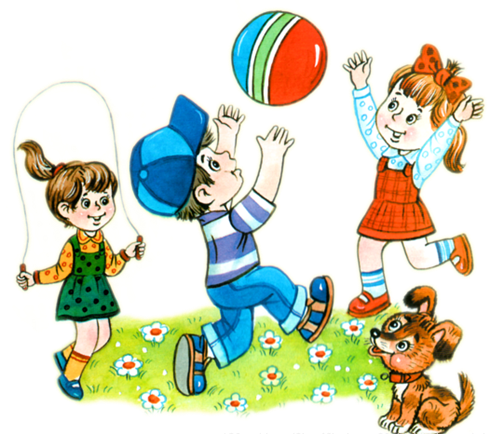 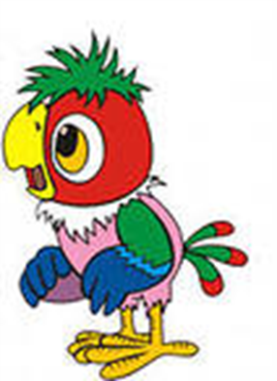 I часть: Теоретическая
Доклад «Подвижная игра как средство формирования двигательных умений и навыков детей»
Роль подвижных игр
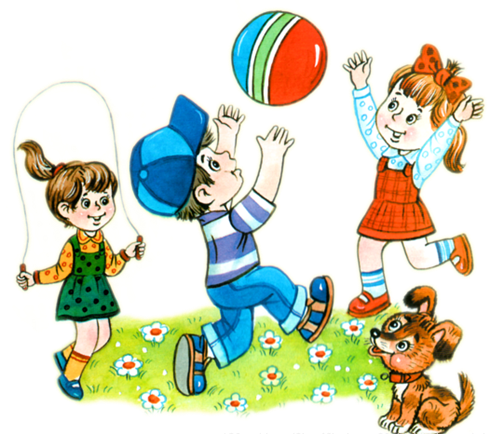 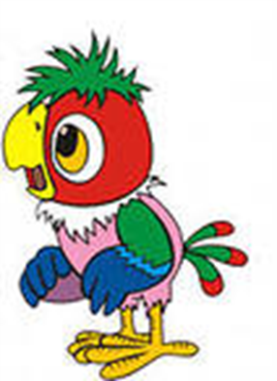 Двигательная активность – одна из основных, генетически обусловленных биологических потребностей человеческого организма, которую дает человеку сама жизнь..
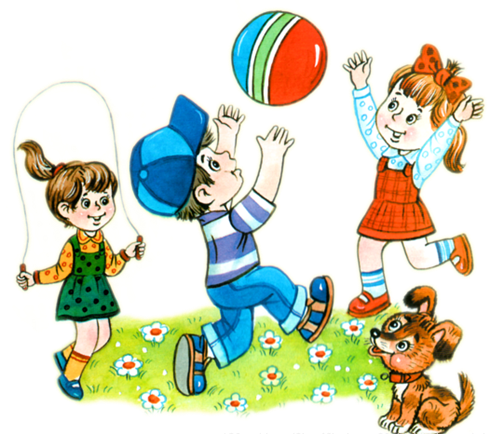 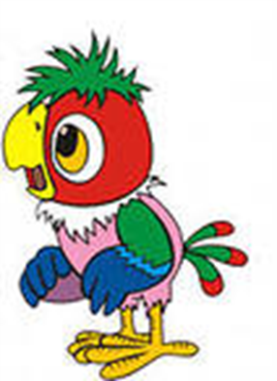 Активная двигательная деятельность (систематическое занятие физическими упражнениями) способствует:
Росту и развитию костей и мышечной ткани;
стимуляции обменных процессов в организме;
повышению защитных свойств организма.
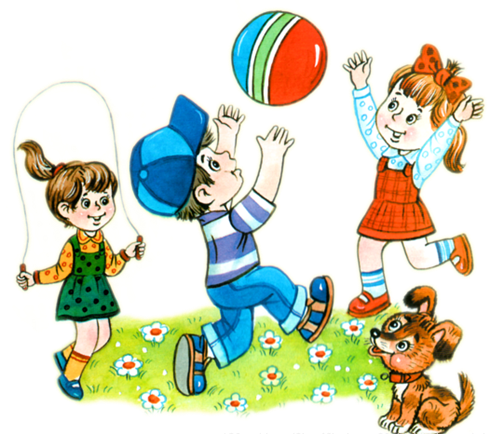 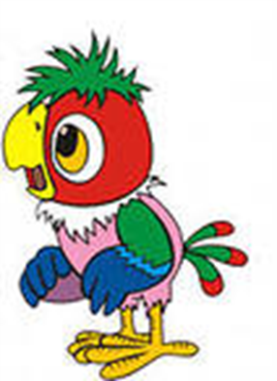 7 основных правил подвижной игры (Я.А. Коменский):
движение;
физическая раскованность и свобода;
общественный характер;
состязательность, которая приводит к «колебанию духа между надеждой и страхом»;
наличие правил;
легкость, которую приобретает каждый участник;
ограниченность во времени – «у каждой игры должен быть свой конец, так как чрезмерно затянувшаяся игра надоедает».
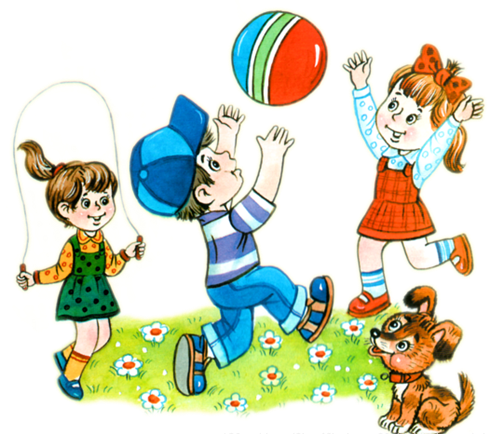 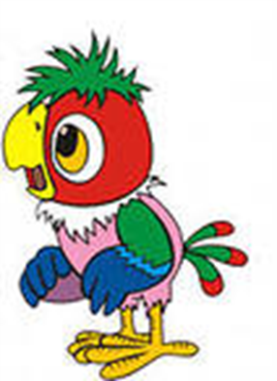 Подвижная игра – это сознательная, активная деятельность ребенка, характеризующаяся точным и своевременным выполнением заданий, связанных с обязательным для всех играющих правилами.
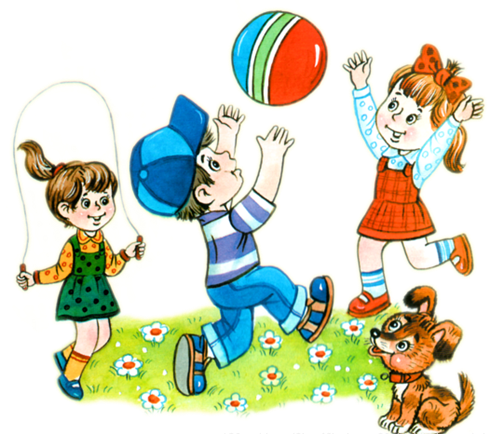 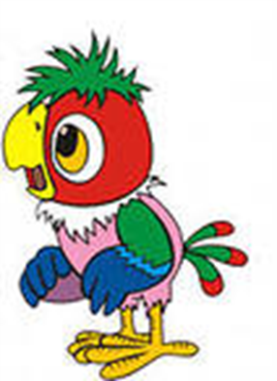 Специфика подвижной игры состоит в молниеносно, мгновенной ответной реакции ребенка на сигнал «Лови!», «Беги!», «Стой!».
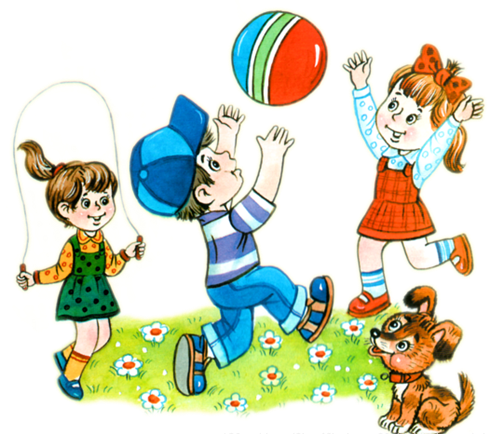 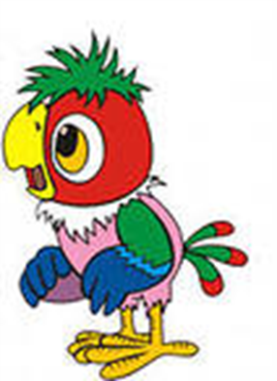 В формировании разносторонне развитой личности ребенка подвижным играм отводится важнейшее место.
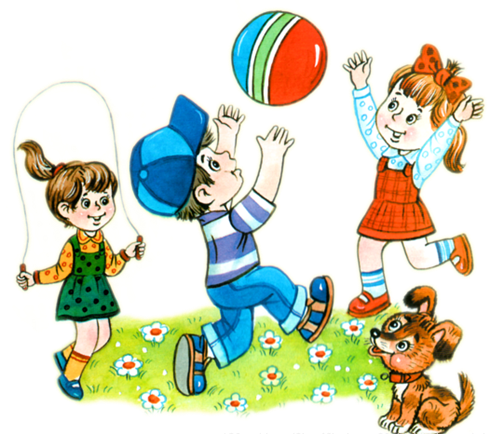 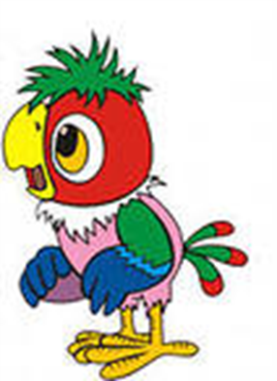 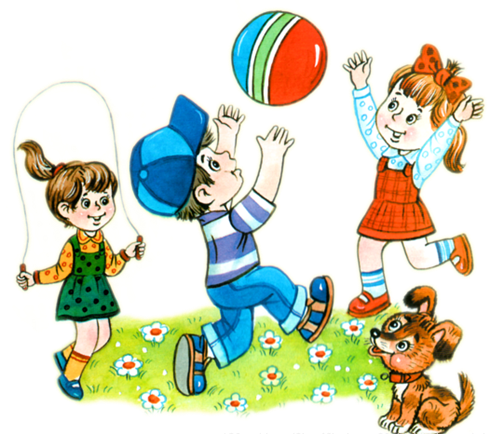 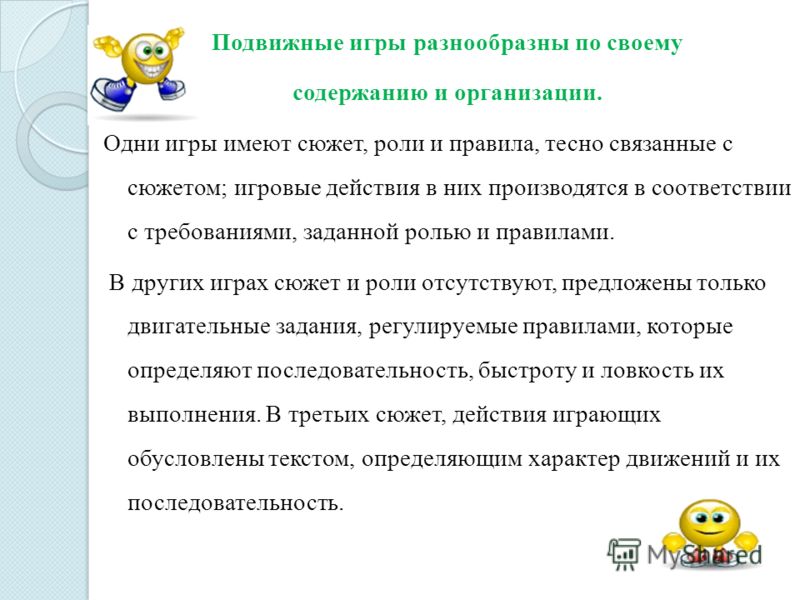 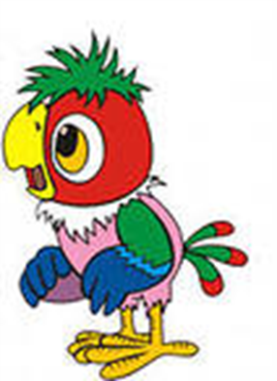 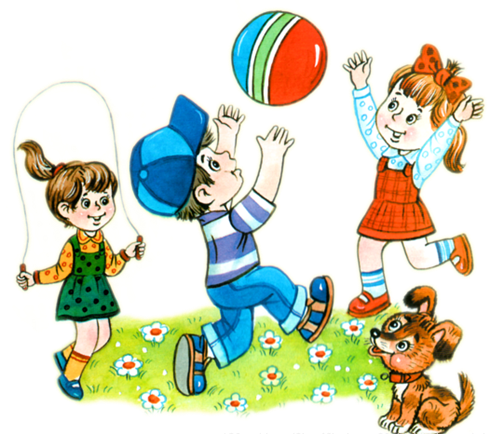 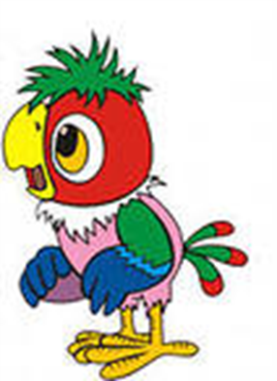 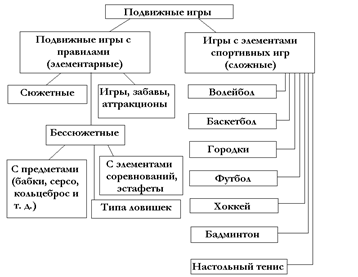 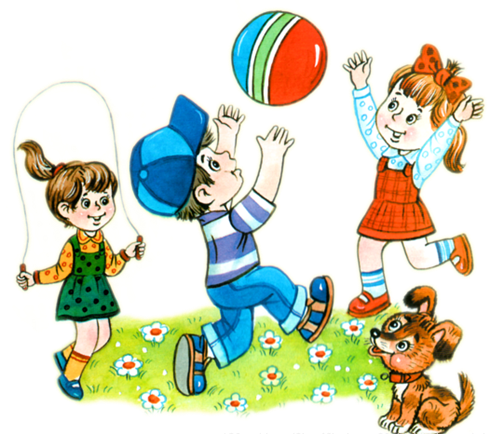 Классификация подвижных игр
По возрасту
Младший, средний, старший,
По видам движений
С ходьбой, прыжками, бегом,элементами
    лазания, метания.
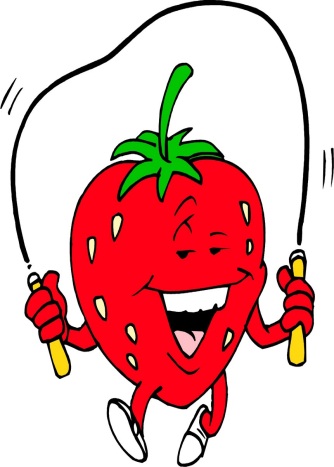 По степени подвижности
Игры малой, средней и высокой подвижности
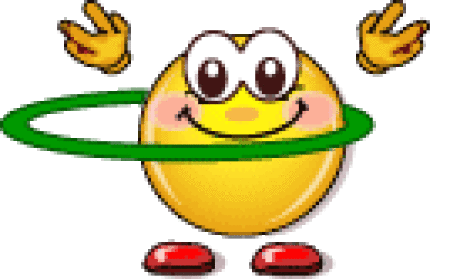 По формированию физических качеств
Ловкость, быстрота, сила, гибкость, выносливость
По пособиям, использующимся в игре
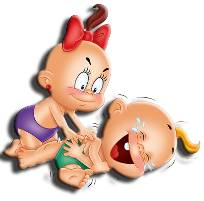 Игры с мячом, лентам, обручами и т. д
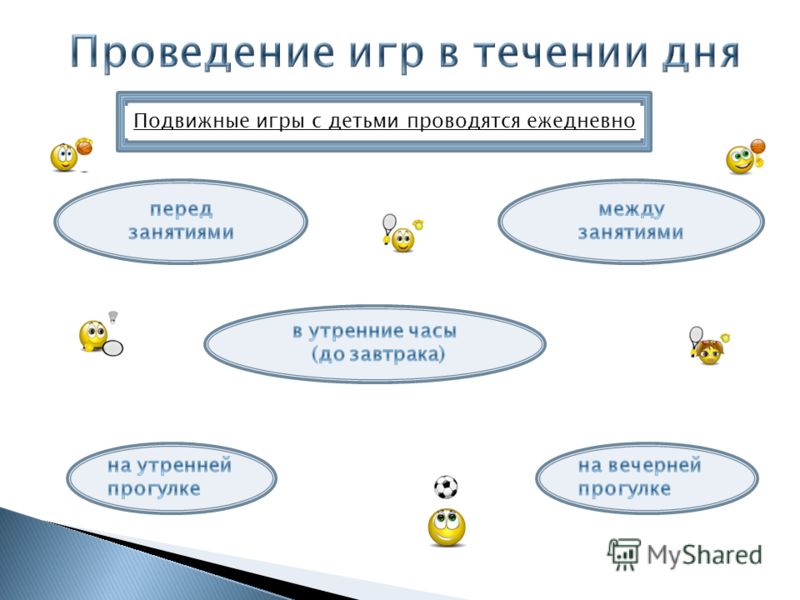 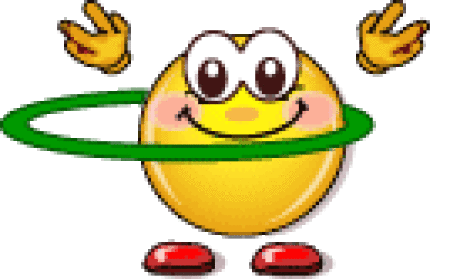 По формированию физических качеств
Ловкость, быстрота, сила, гибкость, выносливость
По пособиям, использующимся в игре
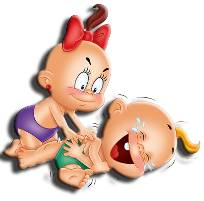 Игры с мячом, лентам, обручами и т. д
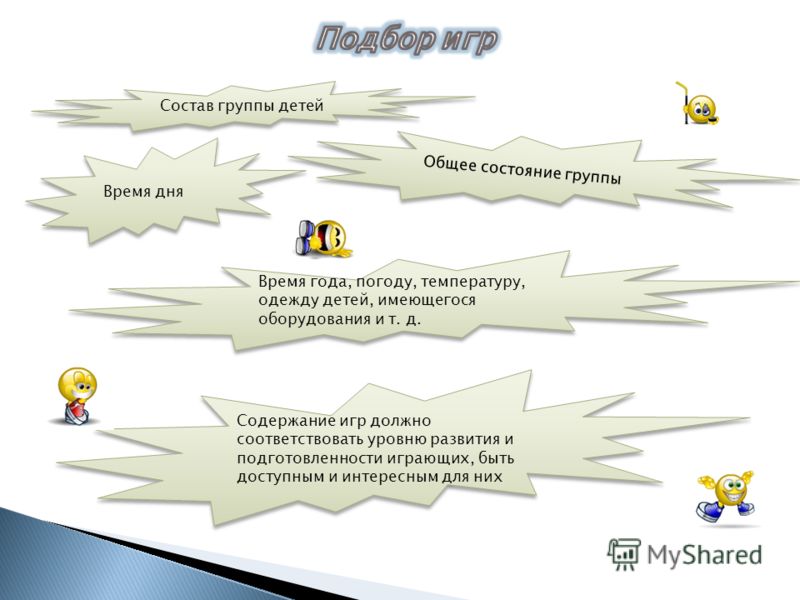 Задание 3. Ознакомиться с предложенным материалом и составить схему (кластер) по теме: 
Группа №1 «Методика проведения подвижных игр для детей младшего, среднего возраста»
Группа №2 «Методика проведения подвижных игр в старшей, подготовительной группе»!
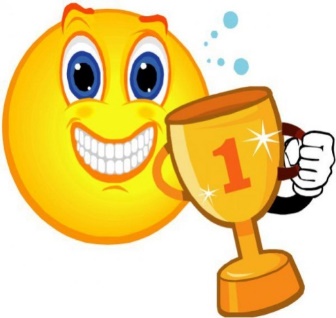 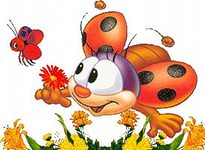 Характеристика подвижных игр  детей младшего дошкольного возраста
Игры не должны быть слишком длинными; обязательно нужно делать паузы для отдыха.

  В работе с малышами рекомендуется использовать  игры с небольшим художественным текстом, который подсказывает детям движения и заменяет в игре правила ("Зайка беленький сидит", "По ровненькой дорожке", "Поезд" и др.)
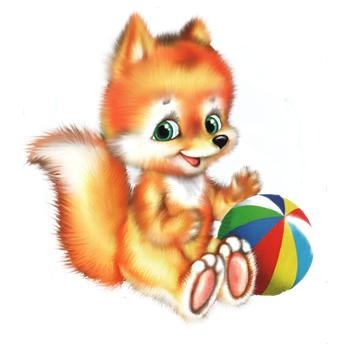 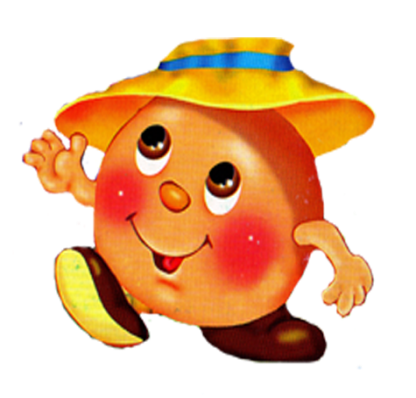 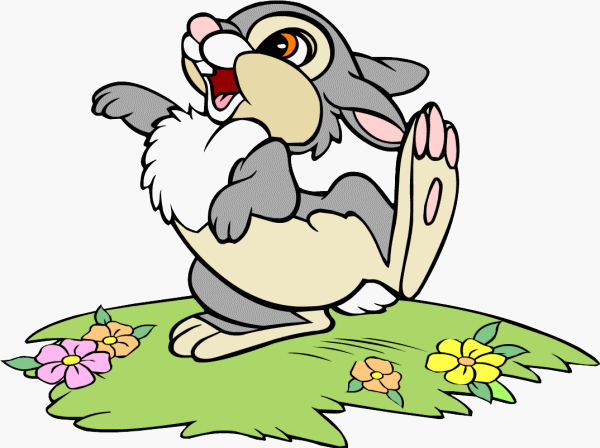 Характеристика подвижных игр  детей среднего дошкольного возраста
Дети уже могут свободно подчиняться правилам, данным в открытом виде, поэтому бессюжетные подвижные игры можно использовать достаточно широко. 
   Большинство игр имеют развернутые сюжеты, определяющие содержание движений. Во многих играх есть роль ведущего.
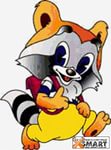 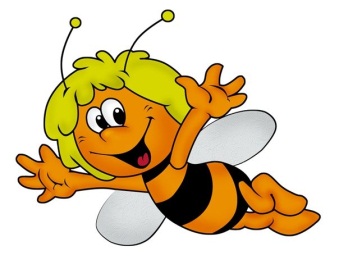 Характеристика подвижных игр в старшем дошкольном возрасте
Огромное количество игр для детей старшего дошкольного  возраста заключается в том, что участники должны не дать  себя поймать водящему игроку. 
Постепенно увеличивается количество правил, они становятся сложнее.
Подвижные игры организуются не только воспитателем, но и самостоятельно по желанию  детей.
Детей знакомят со спортивными играми
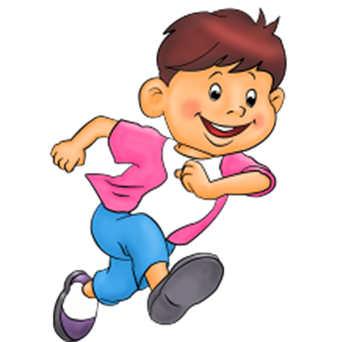 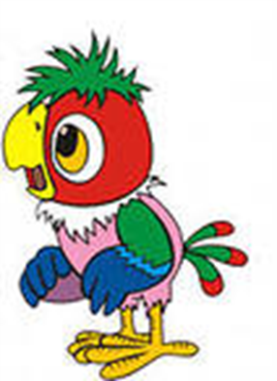 Задание 1. Составить планирование подвижных игр на 1 день в любой возрастной группе.
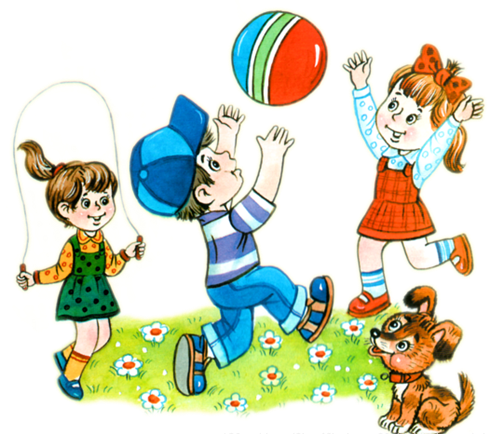 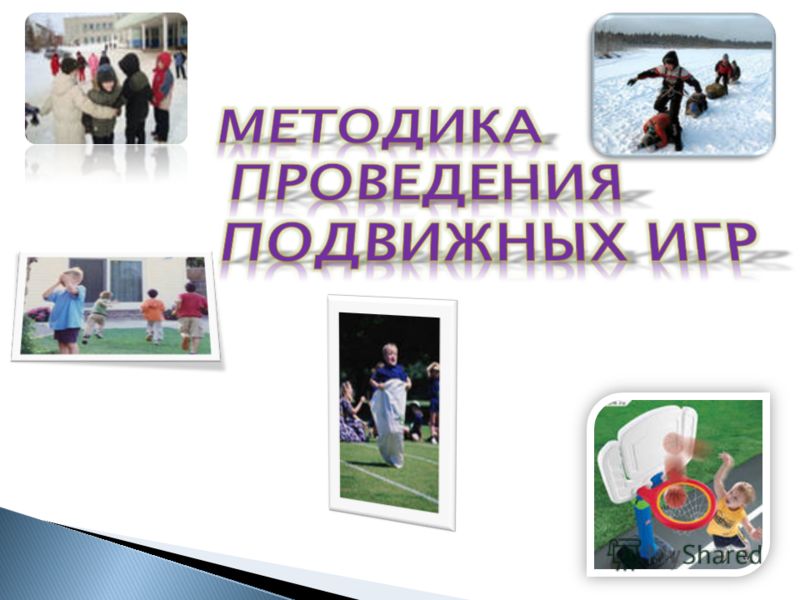 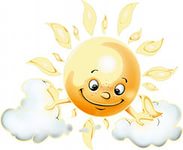 Структура подвижной игры
*сюжет (тема, идея)

*правила
 
*двигательные действия
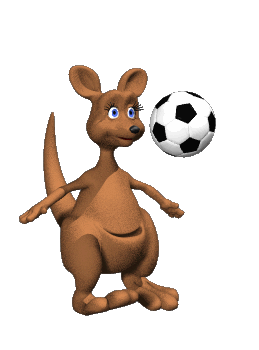 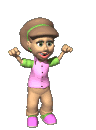 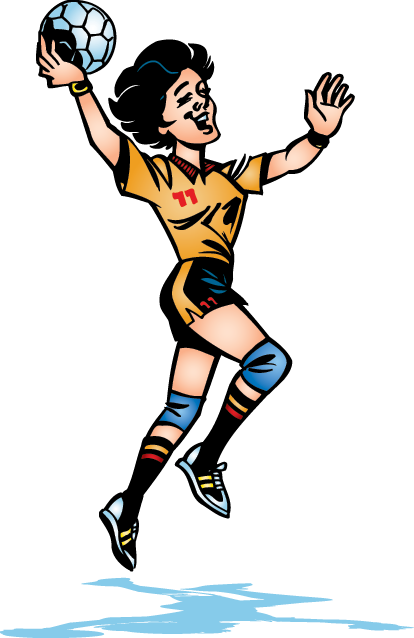 Этапы развития подвижной игры

1. выбор игры,
2. создание интереса детей к игре,
3. сбор на игру,
4. организация играющих,
5. объяснение правил игры,
6. распределение ролей,
7. размётка площадки,
8. раздача инвентаря и атрибутов,
9. сигнал на начало игры,
10. проведение игры,
11. сигнал на окончание игры,
12. педагогический анализ игры
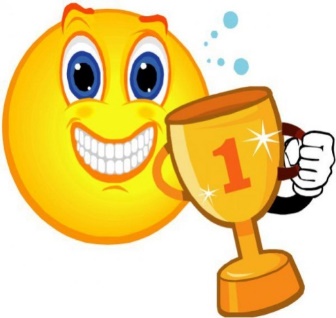 Задание 2. Ознакомиться с предложенным материалом и составить схему (кластер) по теме: 
Группа №1 «Методика проведения подвижных игр для детей младшего, среднего возраста»
Группа №2 «Методика проведения подвижных игр в старшей, подготовительной группе»!
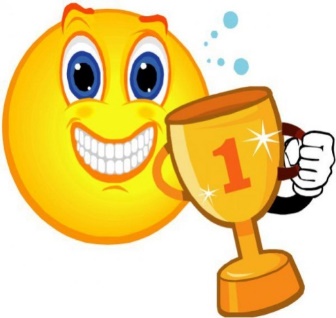 II часть: Практическая
Проведение подвижных игр среди педагогов
(Необходимо выбрать подвижную игру в соответствии с возрастом детей, сформулировать название, цель, задачи, оборудование, методы и приемы и провести с педагогами.)
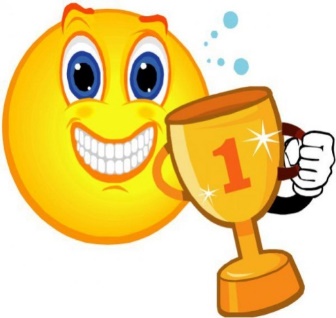 II часть:Рефлексия
«Солнечная полянка»
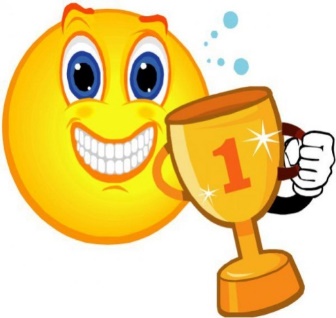 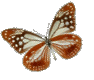 Спасибо за внимание
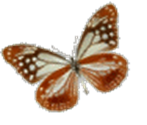 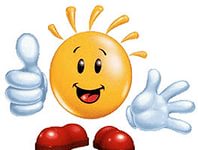 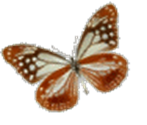